Anti-money laundering and global security: the United Kingdom
Presented by
Dr Nicholas Ryder
Professor in Financial Crime
Head of Research
Bristol Law School
December 10 2020
Introduction
Professor in Financial Crime,
My research has been funded by Economic and Social Research Council, Innovate UK, RUSI, LexisNexis Risk Solutions, the City of London Police Force, ICT Wilmington Risk & Compliance, Universities South West, the France Telecom Group and the European Social Fund,
I have provided counter-terrorism financing training for NATO, CEPOL, multinational financial comapnies and numerous law enforcement agencies.
Nicholas.ryder@uwe.ac.uk
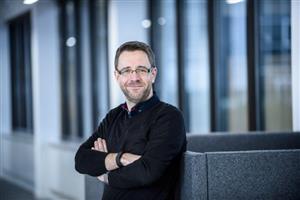 Abstract
This presentation will be divided into

 Background on financial crime and the threat it presents,
Case study – the United Kingdom and the 2018 Mutual Evaluation Report,
Money laundering, terrorism financing, fraud, corporate economic crime, market manipulation and confiscation of the proceeds of crime,
Commentary and 
Findings.
Background
Threat posed by financial crime
Money Laundering
Global anti-money laundering policy:
	United Nations
	European Union
	Financial Action Task Force
	International best practices
Terrorism Financing
	Emphasis on money laundering
	Financial War on Terrorism
The correct focus
Financial Action Task Force Mutual Evaluation Report – the United Kingdom
United Kingdom (UK) Mutual Evaluation Report (2018)
FATF rated UK compliance with its Recommendations as the best in world (HM Government, 2018)
In order to achieve this rating, the UK has adopted an aggressive and, at times, holistic strategy towards tackling financial crime,
HM Treasury Select Committee noted that prior to the publication of the Mutual Evaluation Report in 2018, “the pace of reform in this area has increased” (2019, at 10),
The United Kingdom
Money laundering:
Proceeds of Crime Act 2002,
Criminal Finances Act 2017
Money Laundering Regulations 2020 and
The Office for Professional Body Anti-Money Laundering Supervision.
Terrorism Financing
Terrorism Act 2000,
HM Government stated, “that the findings of the Mutual Evaluation Report showed that the UK has the strongest overall … CTF regime of over 60 countries assessed” (HM Government, 2019, 17)
The United Kingdom
Fraud:
Law Commission (2002) and
Fraud Review (2006)
Corporate Economic Crime:
Bribery Act (2010),
Criminal Finances Act (2017),
Ministry of Justice (2017, 2020) and
Law Commission (2020).
The United Kingdom
Market manipulation:
Financial Services Act (2012) and 
the Financial Services (Banking Reform) Act (2013).
Confiscation of the Proceeds of Crime
Proceeds of Crime Act 2002,
Courts and Crime Act 2013,
Criminal Finances Act 2017 and 
Law Commission (2020).
Commentary
A perfect regime?
Royal United Services Institute:
“the UK remains central to global money laundering schemes … brings into question the relevance of this evaluation” (2018)
Transparency International:
“but in a global context where – as the recent Dankse Bank case shows – anti-money laundering standards remain low, this is no grounds for complacency” (2018)
United States Department of State Bureau of International Narcotics and Law Enforcement Affairs (2020, 198),
House of Commons Foreign Affairs Committee (2018, 11) and
Intelligence and Security Committee of Parliament (2020, 11).
Findings
Money laundering
Enforcement,
Law Commission Review  - not implemented,
Financial intelligence and the use of suspicious activity reports.

Terrorism financing
Disconnected policies
Emerging funding typologies
Enforcement
Corporate Economic Crime
Enforcement,
Common law rules,
Deferred Prosecution Agreements,
Law Commission Review.


Exchange of Information
UK regarded as best international practice
Joint Money Laundering Steering Group
Similar models adopted in several countries